МДОУ «Детский сад компенсирующего вида №111 «Медвежонок»
Г. Вологда
«Использование нетрадиционных техник рисования с детьми 
с ограниченными возможностями здоровья»
Педагог-психолог: Ховрина К.И.
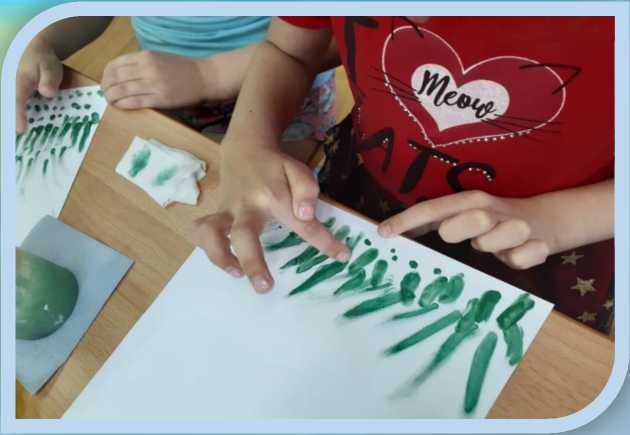 Ценность рисования пальцами, ладонями заключается в свободе от двигательных ограничений, от культурного влияния, от социального давления. Именно для детей с ОВЗ игры с красками служат профилактикой и коррекцией тревожности, социальных страхов, подавленности.
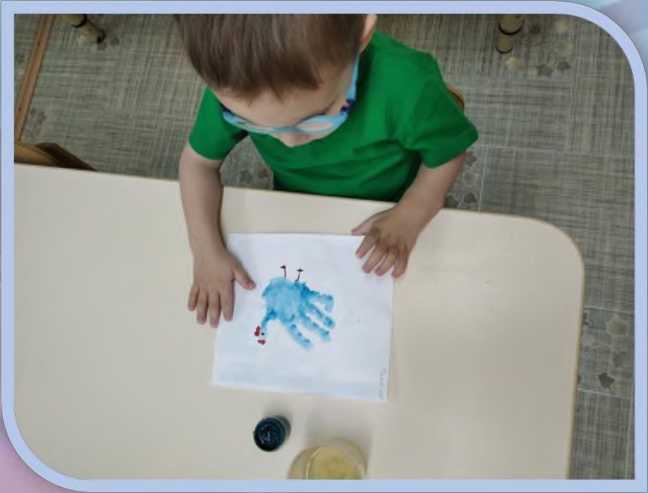 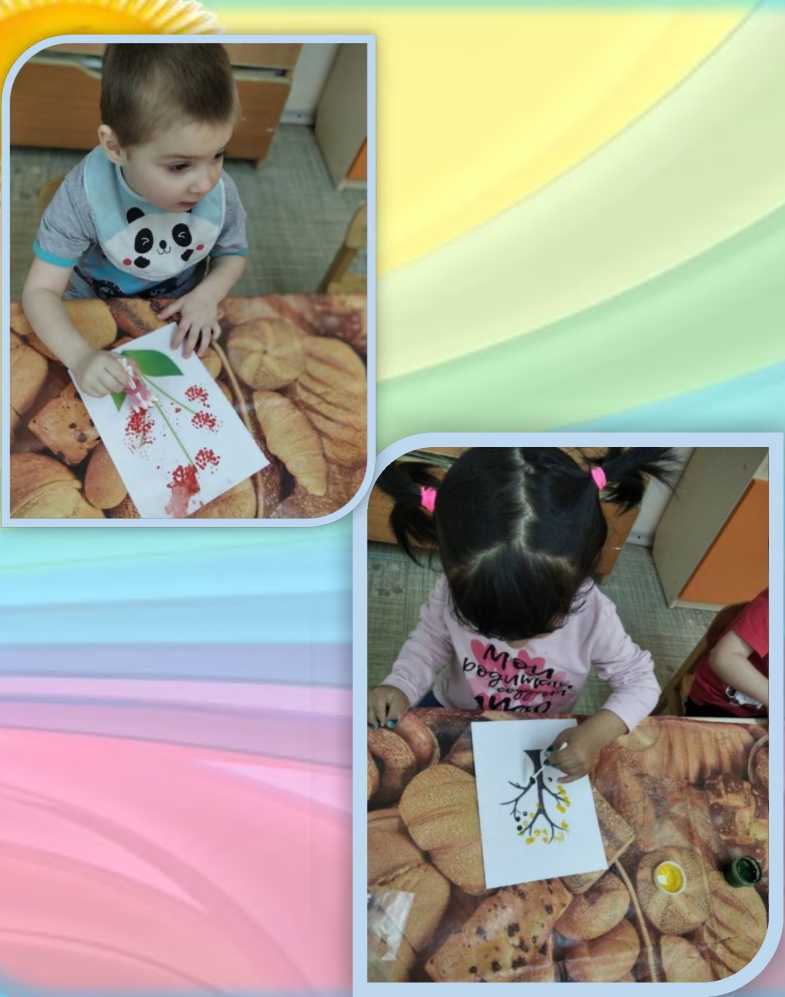 Детям очень нравится рисовать ватными палочками. Дети испытывают незабываемые эмоции, а по эмоциям можно судить о настроении ребенка, что его радует, что огорчает.
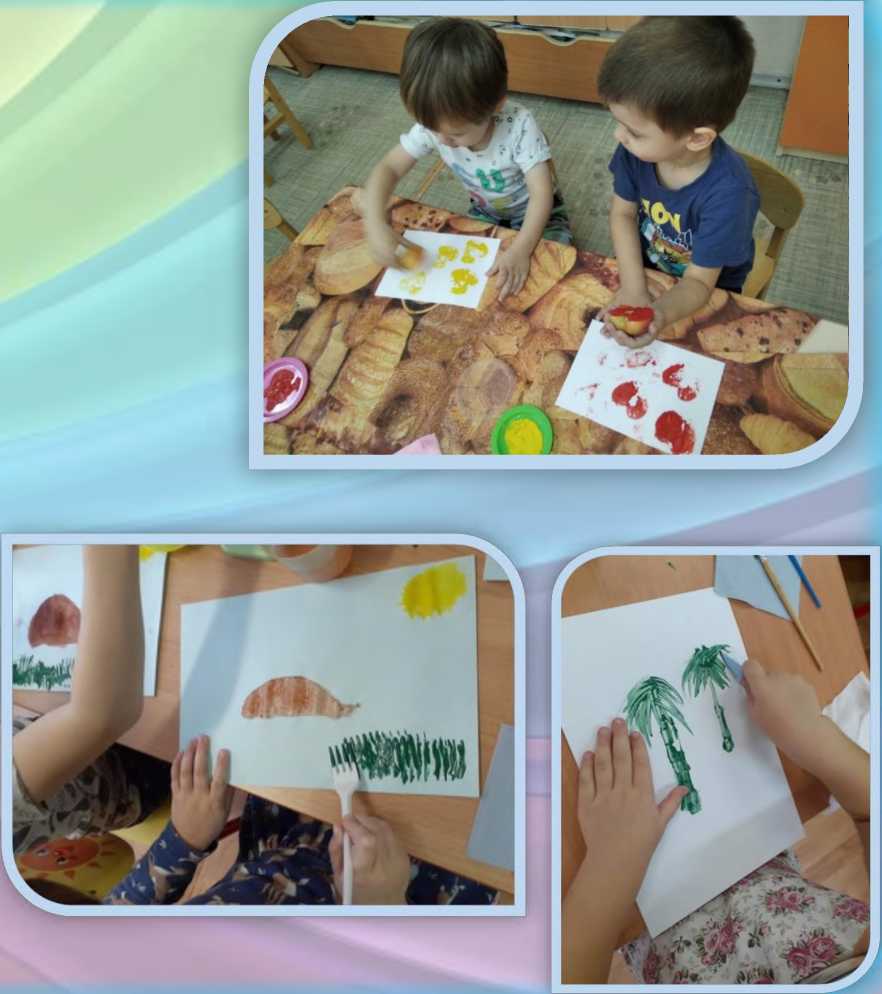 Необычное рисование дает толчок к развитию       воображения,       творчества,
самостоятельности, инициативы, проявлению индивидуальности. Нетрадиционные техники изображения требуют точного соблюдения последовательности производимых действий.
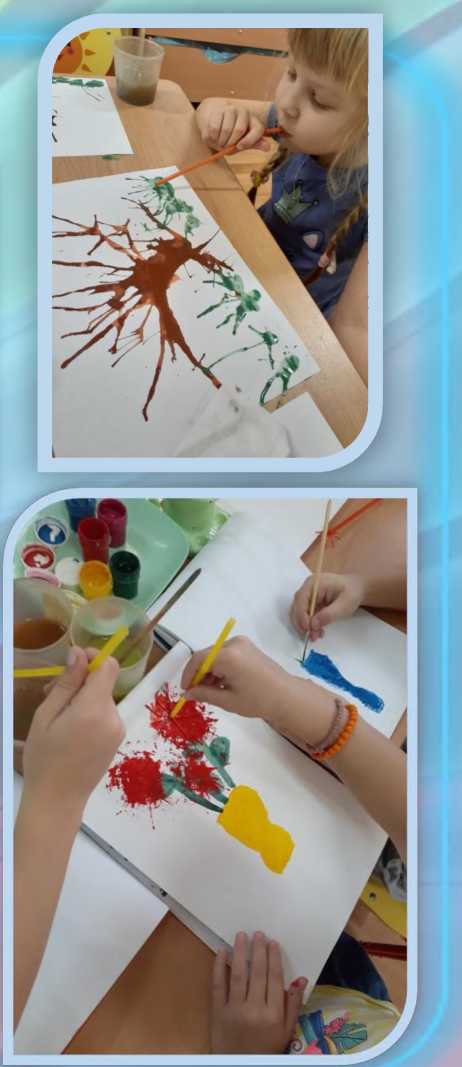 Рисование мятой бумагой, губками, коктейльными соломинками.
При рисовании соломинкой происходит дыхательная гимнастика, что очень важно для развития детей с ОВЗ.
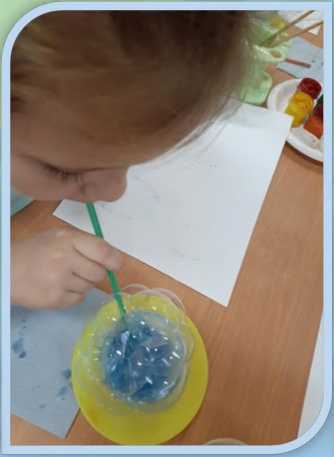 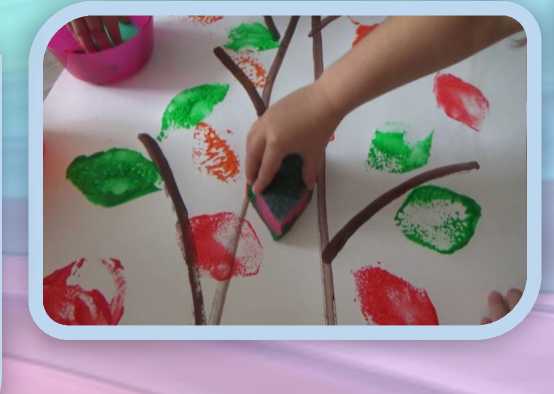 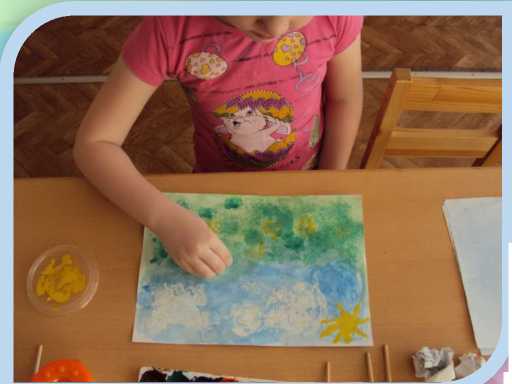 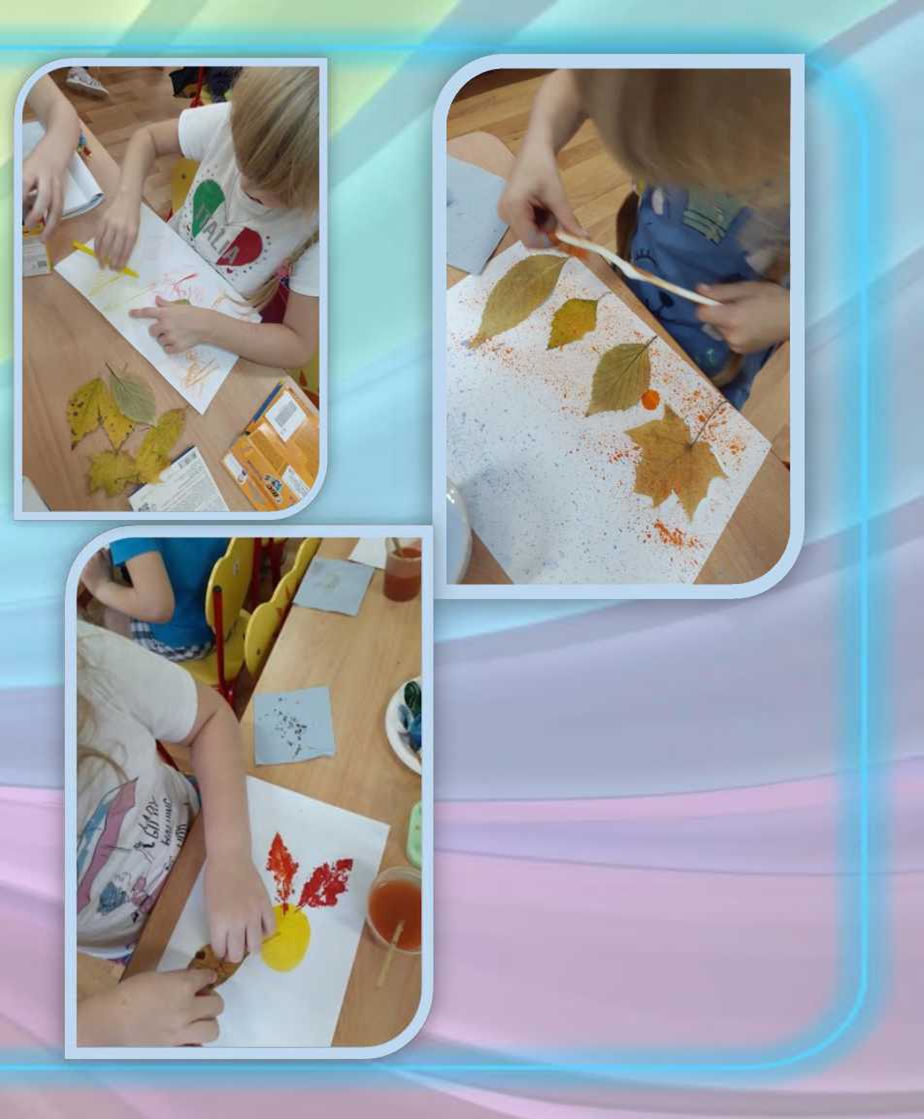 Рисование сухими листьями
Сухие листья приносят детям много радости, они натуральны, приятно пахнут, невесомы, хрупки, шершавы на ощупь.
Эта техника создания изображений подходит детям с выраженной моторной неловкостью, негативизмом, зажатостью, способствует процессу адаптации в новом пространстве, дарит чувство успешности.
Спасибо за внимание!